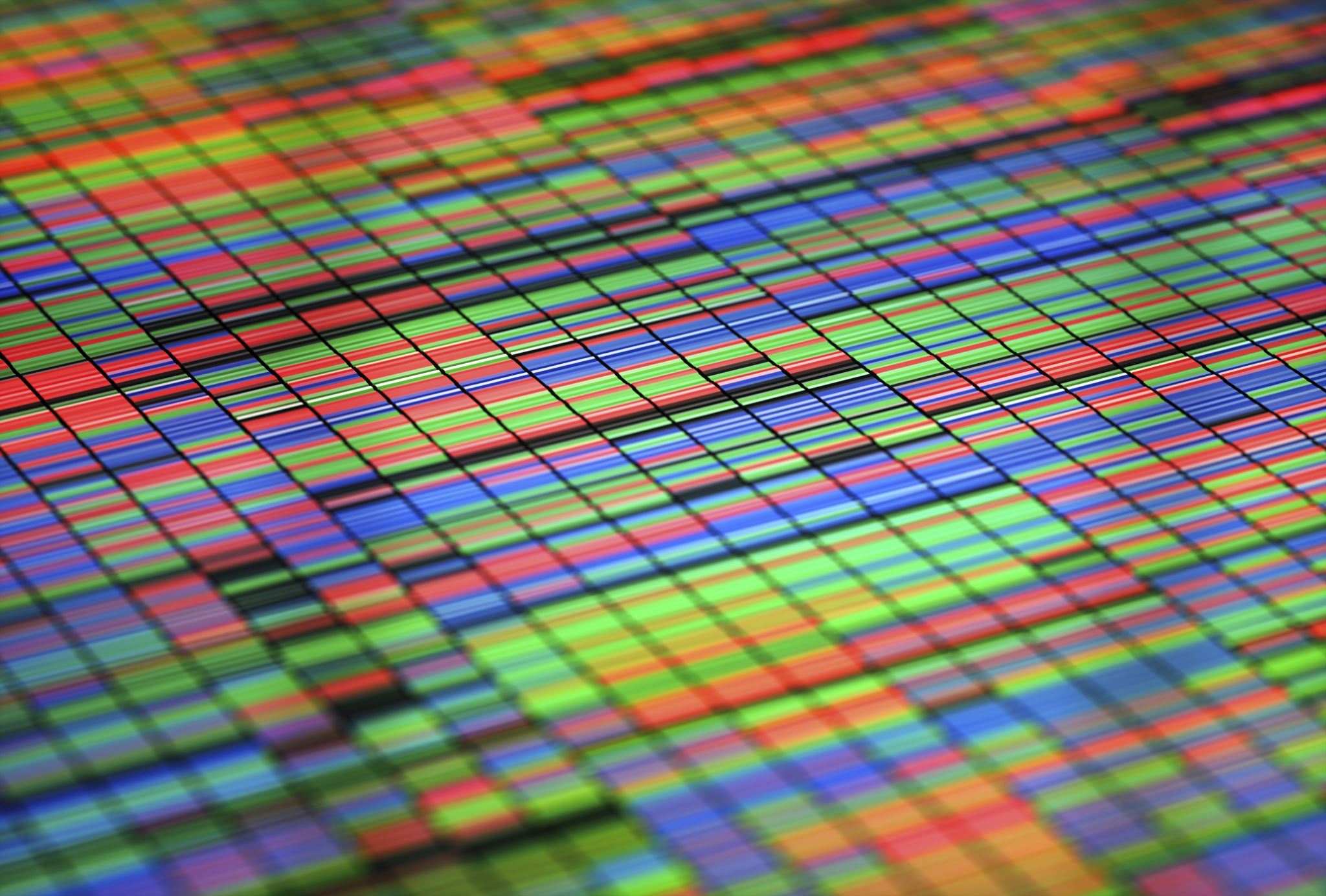 PPS Data Dashboard Overview
Dr. Jala Olds Pearson
Chief Academic Officer
May 2, 2023
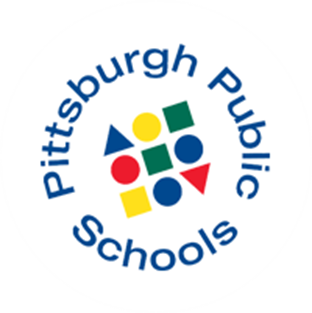 Agenda
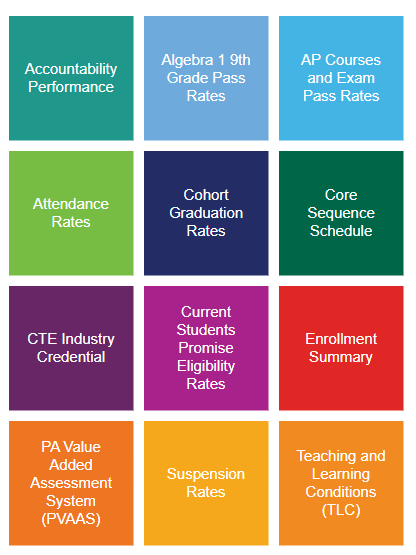 Our "Why" 
Alignment to the Superintendent’s Goals
Overview of the PPS Data Dashboard
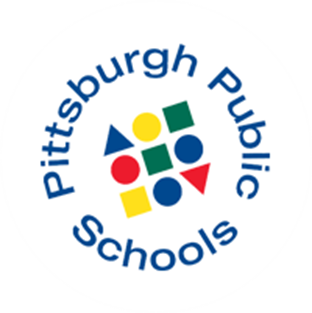 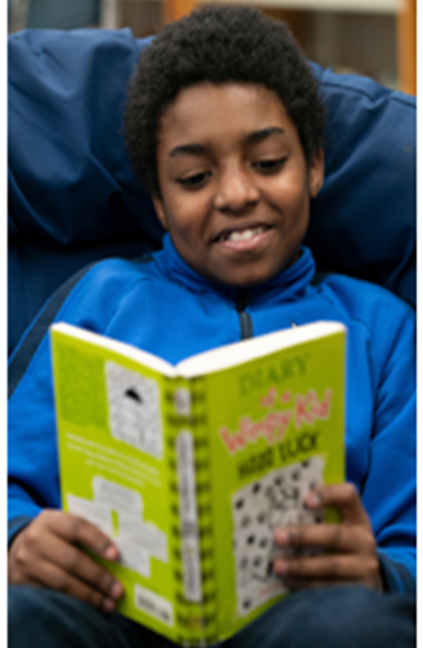 Data Dashboard andOur "Why"
Unapologetically Student First
Data, Research, and Evidence-Based
   Decision Making
Educate, Collaborate, and Expand  
   Stakeholder Engagement & Partnerships
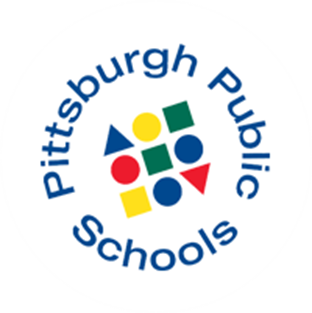 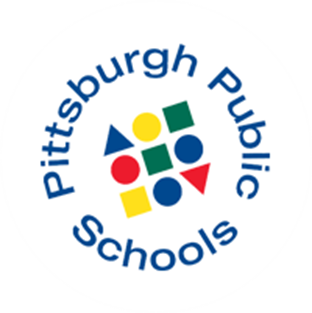 Superintendent’s Goals
[Speaker Notes: Ann 
1 Minute
Review the district goals.  Today’s session will focus on Goal 1, which is ….... "Invest in culturally responsive, evidence-based training,…..."]
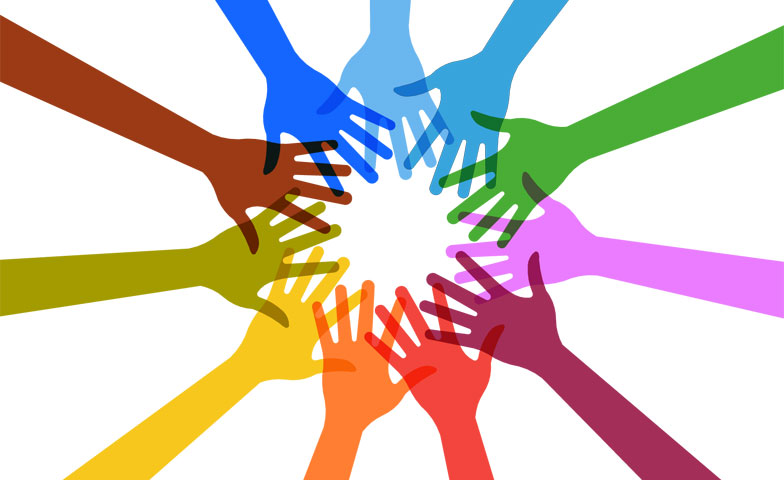 PPS Data Dashboard
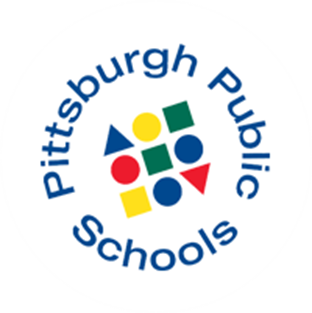 Students
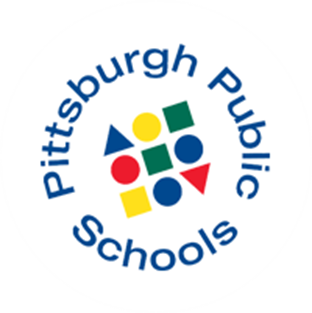 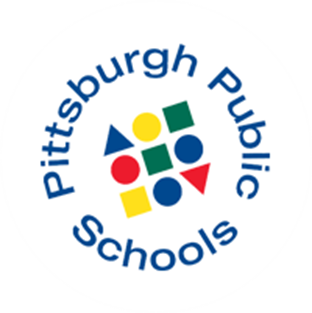